HIAS Art Team Home Learning Resource
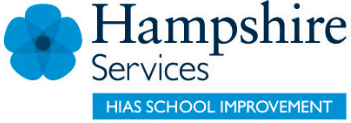 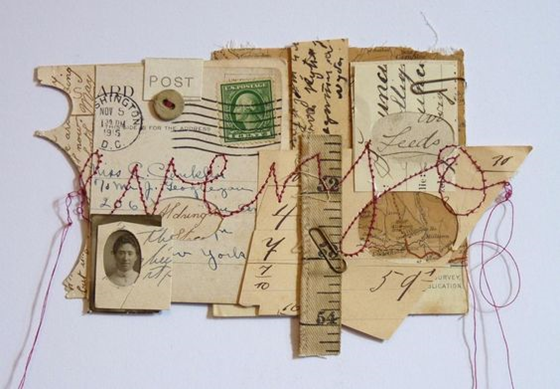 Memories
Investigating collage
KS3/4
HIAS Art Team Home Learning Resource
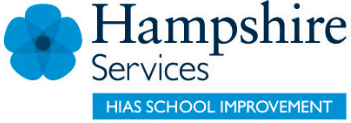 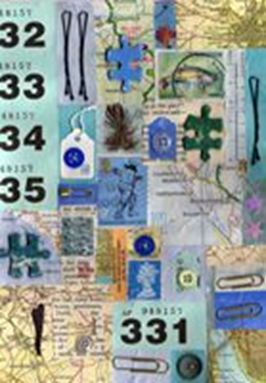 Collage is…
a piece of art made by combining a collection of different papers, textures, materials and  photographs etc.

You can consider how you combine things together.      This could be gluing, stitching, sticking, tags etc.
HIAS Art Team Home Learning Resource
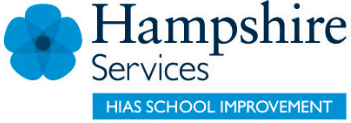 Exploring surfaces
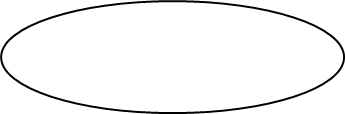 Pablo Picasso
Papier- Colle and Cubism
Jennifer Collier
Collage
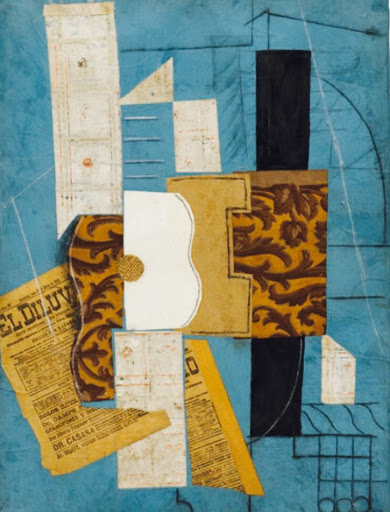 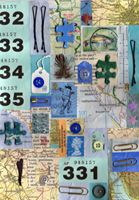 Visual elements 
colour, pattern, texture, 
line, shape, and space
Some
artists using collage…
George Braque
Papier-Colle and Cubism
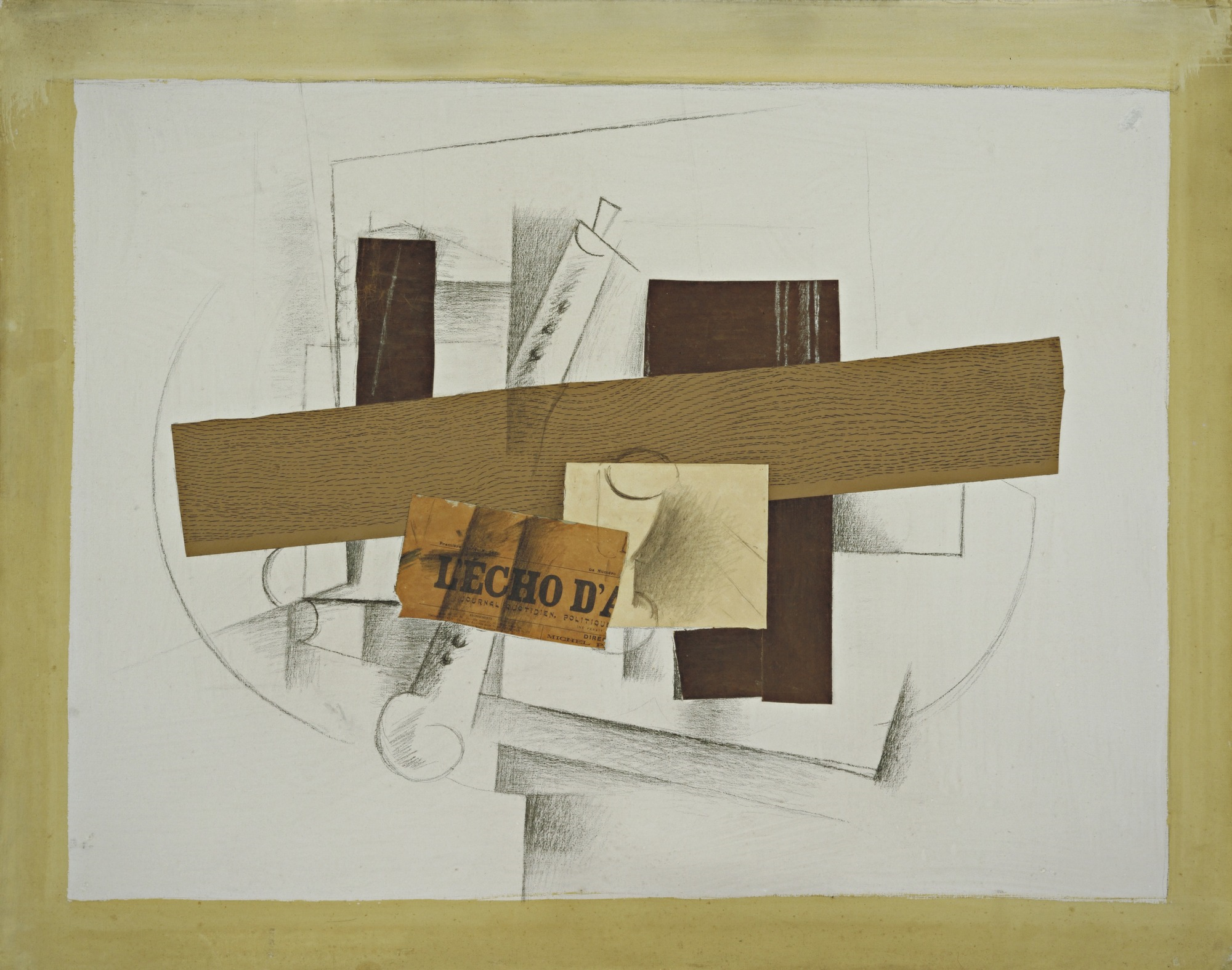 Kurt Schwitters Collage
Genres and themes i.e. story telling, cultures, journeys.
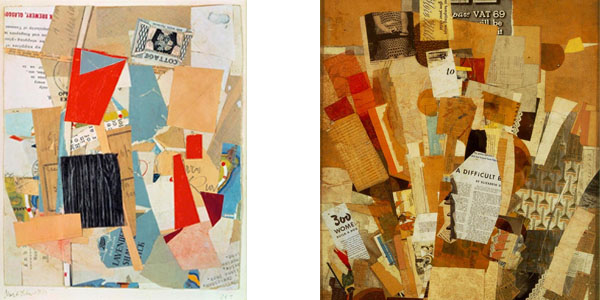 HIAS Art Team Home Learning Resource
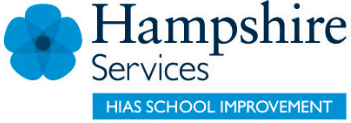 Jennifer Collier
Jennifer is so experimental in her work. Using teabags, latex, laminates, stitching, collage, stamping, punching, cutting and sticking; the breadth of approaches and speed of investigation is breath-taking and stimulating. 
Her work can be sampled at: www.jennifercollier.co.uk.
She uses plastics, papers and fabrics in her pieces of work and she combines methods of weaving, waxing, bonding, fusing, trapping, embedding and stitching. She creates unusual materials, which are then developed into garments and accessories.  This gives her work a new dimension and communicates ideas about recycling, as well as other themes. 
Sometimes she takes her inspiration from literature, with a poem or a single quote to provide her with ideas. Much of her work, such as the dresses and shoes, are non-functional and aims to encourage people to speculate on the nature of value.
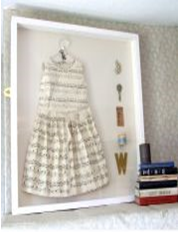 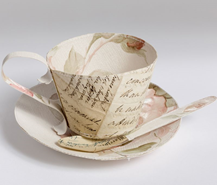 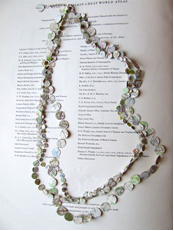 HIAS Art Team Home Learning Resource
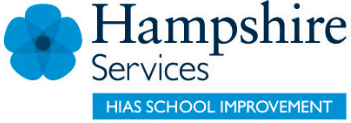 Jennifer Collier
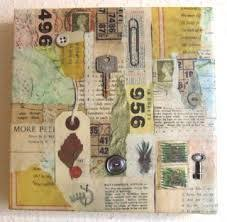 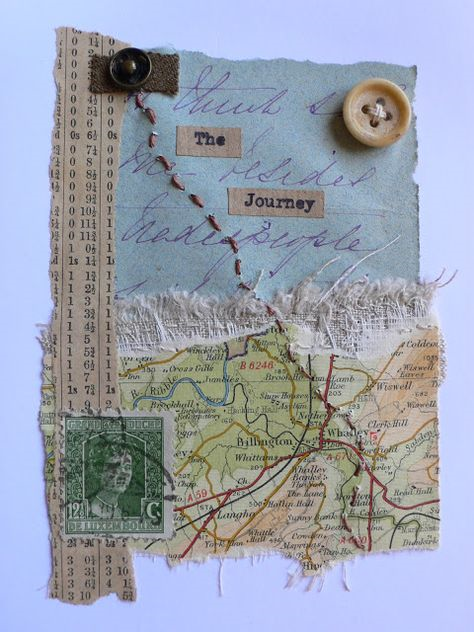 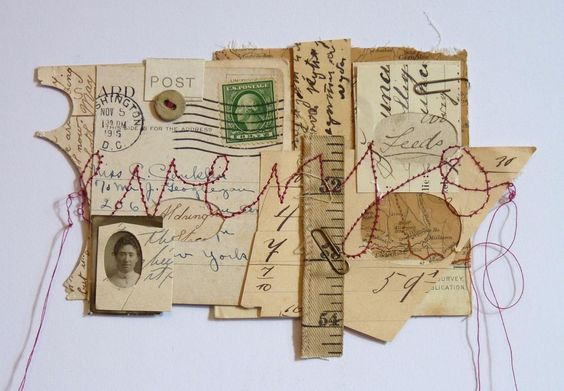 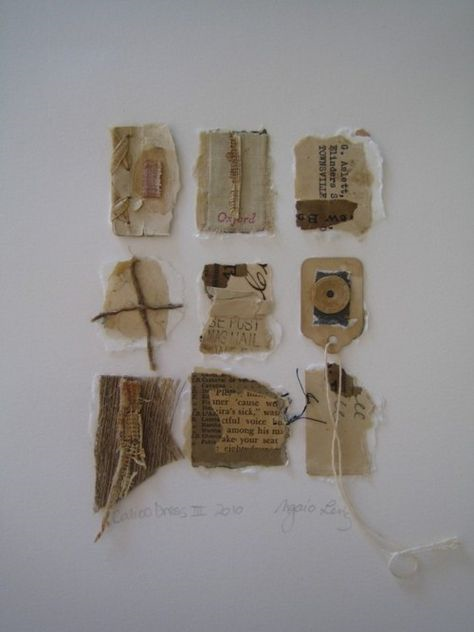 HIAS Art Team Home Learning Resource
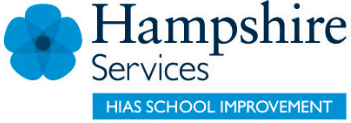 Memories: Investigating Collage
Jennifer Collier
Look at the work of  Jennifer Collier (Artist). Be creative, you could write on one of her images, collage on one etc.  Include: a photograph of her/when she was born, and her nationality and about her work.
Produce a mood board of her work. Aim to present six different images of her work. 
Choose one of the images from your mood board. Print it or draw a section of it out and using the formal elements of; Colour/Tone/Shape/Line/Texture/Pattern/ Form and Space analyse the image. See example on the next slide…
Create a collage inspired by Jennifer Collier’s artwork that represents memories for you. This could be a memory of just being at home now, or a place, an event etc. you chose materials that you can find, this could be tickets, stamps, papers, threads, wrappers, can rings, drink lids, buttons etc.
Arrange your collage, you could photograph various arrangements. Select one arrangement and stick/ secure your work to your selected ground. This could be a tag, paper, a postcard, a map, an envelope etc.
HIAS Art Team Home Learning Resource
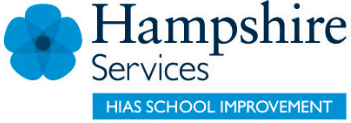 Example
Formal Elements
Colour/Tone/Shape/Line/Texture/Pattern.
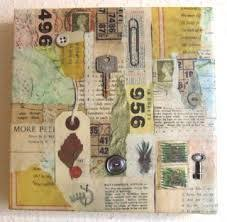 Shape: the  collage pieces are arranged in a grid arrangement with a mix of cut and torn pieces of collage.
Pattern: The work is arranged in small sections of collage with an overlay of some relief 3D  bits which give it a grid like appearance.
Texture: 
A variety of surfaces and materials are used such as printed paper with text, maps, keys, buttons.
Colour: The collage is made using different papers in a range of subtle yellows, greens with  metallic bits of keys, paper- clips and some natural leaves placed on pieces of card and tags.
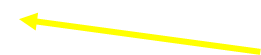 Tone: The colours are quite muted to give an aged appearance.
Line: Straight lines in the direction of the text and with the numbers of the raffle tickets going downwards.
HIAS Art Team Home Learning Resource
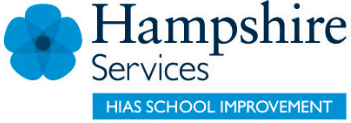 Memories: Investigating Collage
Continued… 
You could draw a section or all of your collage. Look at the work by George Braques below to inspire this.
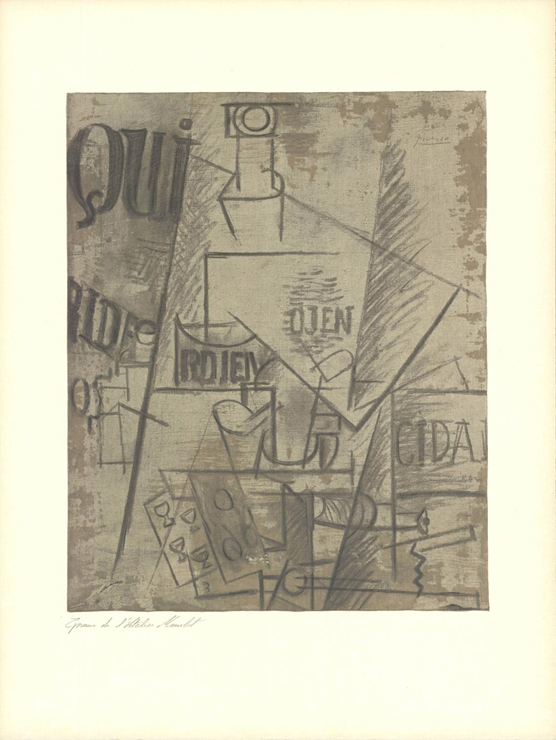 HIAS Art Team Home Learning Resource
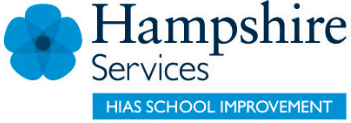 Memories: Evaluation
Write a few comments, using complete sentences, responding to these prompts:

How were you inspired by Jennifer Collier’s artwork? What did you like, which particular collage materials inspired you? For example; The use of raffle tickets with numbers, different materials such as metals, papers, tickets etc.
What did you do?
Do you have an idea about another image you would like to do? This might be using different materials and /or different connecting method such as stitching or stapling for examples. 
Is there another material and / or surface you would like to use to do this?
Check through your writing. You could type this up, choose a font, check the spelling and print it off. You could be inventive with presenting it on a collage.
HIAS Art Team Home Learning Resource
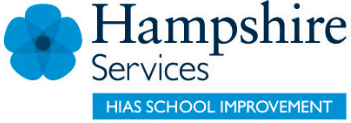 Memories
Collect up your artwork for this project and tidy it for presentation. Before you make it into a sketchbook / booklet or a sheet do you need to mount any pieces? Place it into position first and carefully fix it.

Now create a sketchbook. You could clip it together, hole punch and tag it, bind it down the side.
HIAS Art Team Home Learning Resource
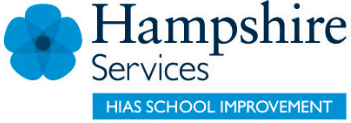 I hope pupils enjoy this project.Please share with me what pupils do and I will share on our Home Learning pages on the HIAS Art Moodle.
Jayne Stillman
County Inspector / Adviser Art
Email: Jayne.Stillman@hants.gov.uk